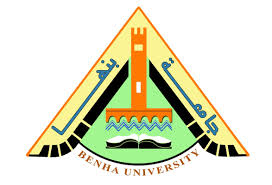 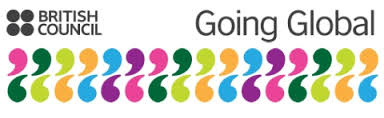 Internationalization in Egyptian Universities: Opportunities & Challenges
By
Prof. Ali Shams El Din
President
Benha University
Going global 2016, Cape Town, South Africa
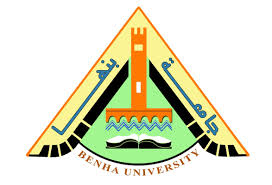 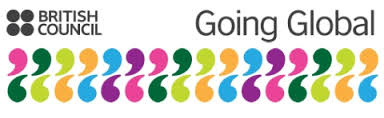 Higher Education Reform In Egypt
Developing a strategy for internationalization & ranking

Comprehensive internationalization strategy.
Reducing over–regulations and bureaucratic procedures.
Encouraging language learning.
Qualification framework aligned with international  
     developments.
Enhancing the international ranking.
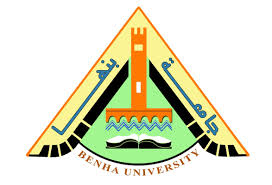 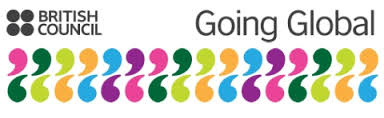 Opportunities Offered To Students
Diverse learning, tolerance & cross-cultural sensitivity.
Research capabilities & innovation. 
New mobility schemes. 
Unified multi-disciplinary diplomas & curricula.
Graduates being globally oriented.
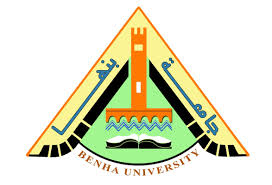 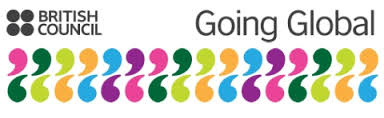 Opportunities Offered To Institutions
Vision & mission reshaped.
Funding & resources generation.
International ranks enhancement.
Global community & culture.
New schemes for staff mobility.
Engagement with the world of business.
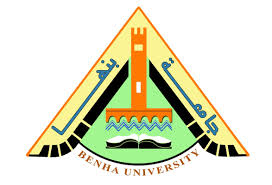 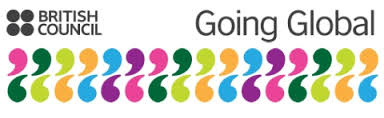 Internationalization In Egyptian Universities
Mansoura-Manchester Programme for Medical Education.

DAAD University-Business Partnership.

Newton-Moshrafa fund.

Cino- Egyptian cooperation.

French- Egyptian heritage perseveration.
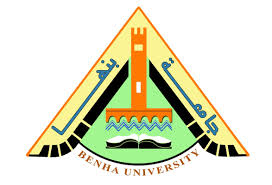 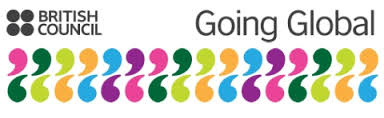 Internationalization In Benha University
Collaboration with international universities. 
Strategic partnership with Huazhong Agriculture University (Cino-Egyptian center).
Collaboration with the International Labour Organization (ILO).
Overseas students.
World rankings.
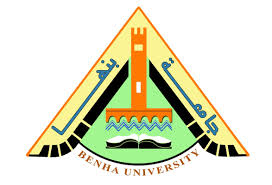 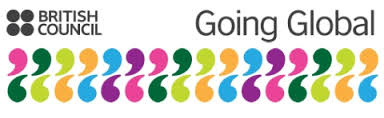 Internationalization In Benha University
Overseas Students Numbers
Under-graduate
Post-graduate
2015-2016
2011-2012
2015-2016
2011-2012
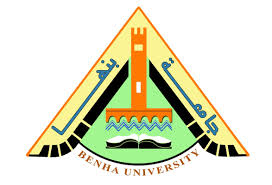 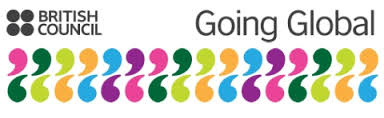 Internationalization In Benha University
2011
2012
2013
2014
2015
2016
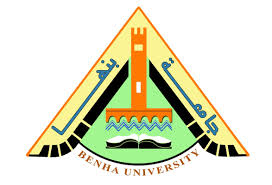 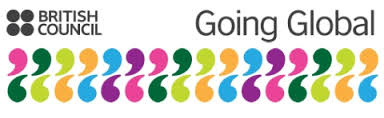 Challenges
Local needs and internationalization & ranking demands. 

Inequality.

Manipulation of research agendas .

Intellectual property. 

Irrelevant curricula & policies. 

Absence of internationalization strategies.

Inadequate funding, research capacity & infrastructure. 

Brain-drain.
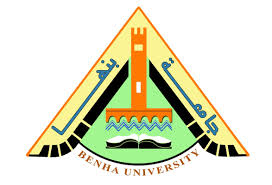 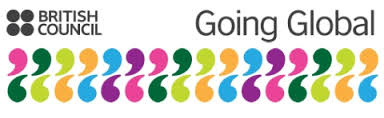 Requirements For Successful International Strategic Partnership
Win-win relationship.
Co-finance.
Strong focus on the areas of common interest.
Government to government agreement/relationship